Bürokratie versus erfolgreiche Personalarbeit – Rechtliche Herausforderungen:Dokumentationspflichten für die Personalabteilung nach dem Mutterschutzgesetz
Zukunft Personal Europe - Köln 13.09.2018
Rechtsanwältin Dr. Kirstin Maaß
Fachanwältin für Arbeitsrecht
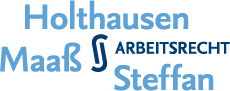 Ziele des Mutterschutzgesetzes (MuSchG):
VORWEG: 
Grundlegende Reformation des MuSchG zum 01.01.2018 (z.T. bereits zum 30.05.2017), z.B.: Erweiterung des Anwendungsbereiches auf alle Beschäftigten im sozialversicherungsrechtlichen Sinn

Ziele des MuSchG:
Gesundheitsschutz für Frau und Kind
örtlich: am Arbeitsplatz, Ausbildungsplatz, Studienplatz
zeitlich: während Schwangerschaft, nach der Entbindung und in der Stillzeit

Erhalt der Beschäftigung als Diskriminierungsschutz
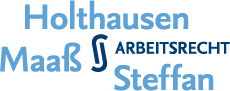 Messe Personal Europe 
Köln 13.09.2018
Rechtsanwältin Dr. Kirstin Maaß 
Fachanwältin für Arbeitsrecht
2
Mutterschutzfristen und Beschäftigungsverbote:
Dauer der Schutzfristen:

 vor der Entbindung (§ 3 I MuSchG): 
 6 Wochen

nach der Entbindung
 grds. 8 Wochen
 Verlängerung auf 12 Wochen:
bei Frühgeburten
bei Mehrlingsgeburten
neu: wenn vor Ablauf von 8 Wochen nach der Entbindung bei dem Kind eine Behinderung ärztlich festgestellt wird und die Frau dies „beantragt“ (§ 3 II MuSchG)
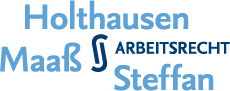 Messe Personal Europe 
Köln 13.09.2018
Rechtsanwältin Dr. Kirstin Maaß 
Fachanwältin für Arbeitsrecht
3
Mutterschutzfristen und Beschäftigungsverbote:
Berechnung der Schutzfristen VOR der Entbindung (§ 3 I MuSchG):

 Maßgeblich: Voraussichtlicher Entbindungstag nach dem Zeugnis des Arztes oder der Hebamme

 Der voraussichtliche Entbindungstag zählt nicht mit.

 Es werden volle 6 Wochen rückwärts gerechnet.

Achtung: Diese Schutzfrist vor der Entbindung ist nur für den AG bindend. Auf ausdrücklichen (!) Wunsch hat die Frau einen Anspruch auf Weiterbe-schäftigung. Diese Erklärung ist jederzeit widerruflich! Zur Absicherung des Arbeitgebers sollte die Erklärung schriftlich erfolgen!
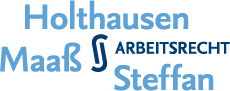 Messe Personal Europe 
Köln 13.09.2018
Rechtsanwältin Dr. Kirstin Maaß 
Fachanwältin für Arbeitsrecht
4
Mutterschutzfristen und Beschäftigungsverbote:
Berechnung der Schutzfristen NACH der Entbindung (§ 3 II MuSchG):

 Tag der Entbindung zählt nicht mit, danach volle 8 bzw. 12 Wochen

 Bei Abweichung vom voraussichtlichen Entbindungstermin:
Späterer Entbindungstermin:
	 Verlängerung der Schutzfrist vor der Entbindung 
Früherer Entbindungstermin: 
 Verlängerung der Schutzfrist nach der Entbindung um die   
      Verfrühung

 Kein Verzicht der Frau auf die Schutzfrist nach der Geburt möglich!
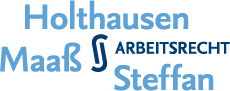 Messe Personal Europe 
Köln 13.09.2018
Rechtsanwältin Dr. Kirstin Maaß 
Fachanwältin für Arbeitsrecht
5
Mutterschutzfristen und Beschäftigungsverbote:
Voraussetzung zur Möglichkeit der Berechnung:

Mitteilung der Schwangerschaft durch die werdende Mutter ggü. AG
Es existieren dazu keine Formvorschriften!
Daher: Zur Dokumentation sollte der AG verlangen, dass ihm die Schwangere ein ärztl. Zeugnis oder ein Zeugnis der Hebamme, inkl. des voraussichtlichen Entbindungstermins, vorlegt.

Sodann: Information der zuständigen Aufsichtsbehörde (vgl. hierzu Internetseite des BMFMSJ) über die Schwangerschaft  der Arbeitnehmerin durch den AG; auf Verlangen Verpflichtung zu weiteren Angaben, z.B. auch Vorlage der Gefährdungsbeurteilung!
Hinweis: Dokumente zum Download auf den Internetseiten der zuständigen Aufsichtsbehörden
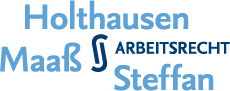 Messe Personal Europe 
Köln 13.09.2018
Rechtsanwältin Dr. Kirstin Maaß 
Fachanwältin für Arbeitsrecht
6
Gefährdungsbeurteilung:
Anlassunabhängige (!) Gefährdungsbeurteilung
Verpflichtung des AG zur Beurteilung der jeweiligen Arbeitsplätze bzgl. der mit der Tätigkeit verbundenen Gefährdungen – unabhängig (neu!) von einer konkreten Schwangerschaft (!) (§ 5 ArbSchG/§ 10 I MuSchG)
Hierbei muss auch geprüft werden, ob an dem Arbeitsplatz mögliche Gefährdungen für schwangere/stillende Frauen bestehen und ob diese durch geeignete Schutzmaßnahmen ausgeschlossen werden können. 
Frage: Was wäre, wenn dort eine schwangere oder stillende Frau arbeiten würde?
Folge: Für jede Tätigkeit sind die Gefährdungen nach Art, Ausmaß und Dauer zu beurteilen. 
Achtung: Es ist unerheblich, ob der Arbeitsplatz aktuell von einer Frau besetzt ist oder nicht oder überhaupt absehbar ist, ob Frauen dort arbeiten werden!
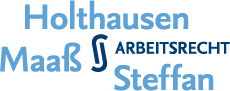 Messe Personal Europe 
Köln 13.09.2018
Rechtsanwältin Dr. Kirstin Maaß 
Fachanwältin für Arbeitsrecht
7
Gefährdungsbeurteilung:
Durchführung und Ergebnis dieser abstrakten Gefährdungsbeurteilung + der Bedarf an erforderlichen Schutzmaßnahmen sind zu dokumentieren! 

Das Ergebnis ist allen Mitarbeitern (auch den männlichen) mitzuteilen!

Verstoß gegen die Verpflichtung zur Erstellung einer abstrakten Gefähr-dungsbeurteilung stellt eine Ordnungswidrigkeit dar (§ 32 II MuSchG – gilt erst ab dem 01.01.2019)! Geldbuße 5.000,- € bis 30.000,- € möglich
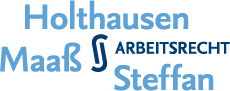 Messe Personal Europe 
Köln 13.09.2018
Rechtsanwältin Dr. Kirstin Maaß 
Fachanwältin für Arbeitsrecht
8
Gefährdungsbeurteilung:
Neu (!): Unverantwortbare Gefährdung

Jeder einzelne Arbeitsplatz muss auf „unverantwortbare“ Gefährdungen für schwangerer/stillende Frauen überprüft werden! 
Bisherige Gefährdungsbeurteilung erfüllen ggf. diese Anforderungen nicht! Daher: Aktualisierungsbedarf!

Besonderes Augenmerk bei (vgl. Auflistung in § 11 MuSchG): 
Umgang mit Gefahrstoffen,
physikalische Einwirkungen, z.B. Strahlungen,
körperlicher Belastung, z.B. Lasten von i.d.R. mehr als 5 kg Gewicht, Einsatz auf Beförderungsmitteln,
 Akkord-, Fließarbeit
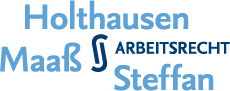 Messe Personal Europe 
Köln 13.09.2018
Rechtsanwältin Dr. Kirstin Maaß 
Fachanwältin für Arbeitsrecht
9
Gefährdungsbeurteilung:
Die Bekanntgabe der Schwangerschaft begründet die Verpflichtung des AG, unverzüglich die im Rahmen der abstrakten Gefährdungsanalyse ermittelten Schutzmaßnahmen zu ergreifen und die Schwangere zu informieren.

 Zwingender Handlungsbedarf für den AG!

 Rangfolge der zu ergreifenden Schutzmaßnahmen (§ 13 MuSchG):
Umgestaltung der Arbeitsbedingungen durch Schutzmaßnahmen
Versetzung auf einen ungefährdeten Arbeitsplatz
Betriebliches Beschäftigungsverbot

Die Ermöglichung der Beschäftigung hat Vorrang!
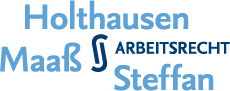 Messe Personal Europe 
Köln 13.09.2018
Rechtsanwältin Dr. Kirstin Maaß 
Fachanwältin für Arbeitsrecht
10
Gefährdungsbeurteilung:
Verpflichtung des AG zum Angebot eines Gesprächs ggü. der Schwangeren bzgl. der Anpassung ihrer Arbeitsbedingungen

Auch hier: Die festgelegten Schutzmaßnahmen + das Gesprächsangebot, einschließl. Gesprächsdatum sind  zu dokumentieren!
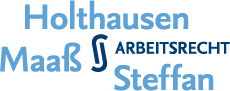 Messe Personal Europe 
Köln 13.09.2018
Rechtsanwältin Dr. Kirstin Maaß 
Fachanwältin für Arbeitsrecht
11
Folgen der Mutterschutzfristen/Beschäftigungsverbote:
Entgeltansprüche:

Innerhalb der Schutzfristen vor und nach der Entbindung:
	Mutterschaftsgeld (von der Krankenkasse, max. 13,- € je Kalendertag) + ggf. Zuschuss
	 Erstattung über U2-Umlage durch Krankenkasse möglich!

Im Fall eines Beschäftigungsverbots außerhalb der Schutzfristen:
	Mutterschutzlohn = durchschnittl. Arbeitsentgelt der letzten 3 Kalendermonate vor dem Eintritt der Schwangerschaft
	 Erstattung über U2-Umlage durch Krankenkasse möglich!
	Das Beschäftigungsverbot muss hier die alleinige (!) Ursache für das Aussetzen der Arbeit sein.
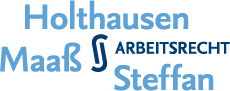 Messe Personal Europe 
Köln 13.09.2018
Rechtsanwältin Dr. Kirstin Maaß 
Fachanwältin für Arbeitsrecht
12
Folgen der Mutterschutzfristen/Beschäftigungsverbote:
besonderer Kündigungsschutz (§ 17 MuSchG):
Unzulässigkeit der Kündigung gegenüber einer Frau:
während der Schwangerschaft
bis zum Ablauf von 4 Monaten nach einer Fehlgeburt nach der 12.  Schwangerschaftswoche
bis zum Ende der Schutzfrist nach der Entbindung, mindestens jedoch bis zum Ablauf von 4 Monaten nach der Entbindung
Zudem neu (!): Unwirksamkeit von Vorbereitungsmaßnahmen

 Keine Kürzung des Erholungsurlaubs

 Mutterschutzzeit = Betriebszugehörigkeit
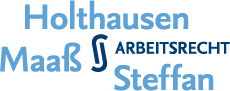 Messe Personal Europe 
Köln 13.09.2018
Rechtsanwältin Dr. Kirstin Maaß 
Fachanwältin für Arbeitsrecht
13
Arbeitszeitlicher Gesundheitsschutz nach MuSchG:
Verbot der Mehrarbeit/Ruhezeit für schwangere/stillende Frauen
Maximale Arbeitszeit: 
	8 ½ Stunden täglich (unter 18 Jahren: 8 Stunden täglich) bzw. 
	90 Stunden in der Doppelwoche (unter 18 Jahren: 80 Stunden). 
	Ausnahmen durch die Aufsichtsbehörde zulässig (Antrag erforderlich!)
neu: ununterbrochene Ruhezeit von mindestens 11 Stunden zwingend

 AG sollten daher Einsatzpläne prüfen + ggf. anpassen; bei Mehrarbeit: Bereitschaftserklärung der Frau + ärztliche Bestätigung
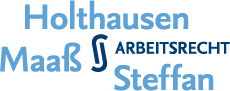 Messe Personal Europe 
Köln 13.09.2018
Rechtsanwältin Dr. Kirstin Maaß 
Fachanwältin für Arbeitsrecht
14
Arbeitszeitlicher Gesundheitsschutz nach MSchG:
Verbot der Nachtarbeit (§ 5 MuSchG)
keine Beschäftigung zwischen 20:00 Uhr bis 6:00 Uhr 
Genehmigung einer Beschäftigung bis 22:00 Uhr durch Aufsichtsbe-hörde unter bestimmten Voraussetzungen möglich

 Verbot der Sonn- und Feiertagsarbeit (§ 6 MuSchG)
Ausnahmen möglich

 Freistellung für Untersuchungen und zum Stillen (§ 7 MuSchG)
auf Verlangen Verpflichtung zur bezahlten (!) Freistellung für die zum Stillen erforderliche Zeit, mindestens zweimal täglich eine 1/2 Stunde oder einmal 1 Stunde, ohne Anrechnung auf Ruhepausen
neu: während der ersten 12 Monate nach der Entbindung
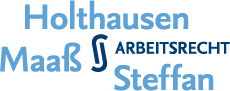 Messe Personal Europe 
Köln 13.09.2018
Rechtsanwältin Dr. Kirstin Maaß 
Fachanwältin für Arbeitsrecht
15
VIELEN DANK FÜR IHRE AUFMERKSAMKEIT!
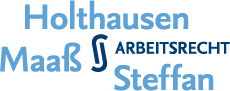 Messe Personal Europe 
Köln 13.09.2018
Rechtsanwältin Dr. Kirstin Maaß 
Fachanwältin für Arbeitsrecht
16